数学五年级
上册
第一单元
负数的初步认识
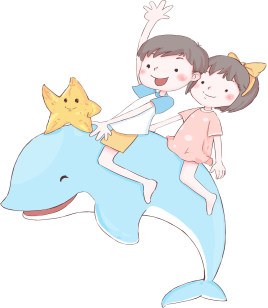 第1课时
WWW.PPT818.COM
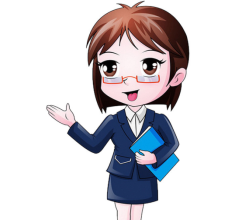 我们先来做个游戏。游戏的名字叫“与我相反”。游戏规则是：老师说一句话，你们要快速地说出与这句话意思相反的话。
一、复习巩固
服装店今年八月份亏了2000元。
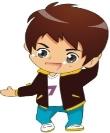 服装店今年八月份赚了2000元。
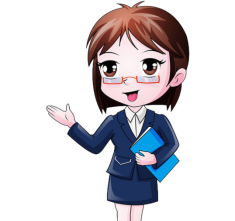 我在银行存入了300元。
我在银行借了300元。
我向南走了100米。
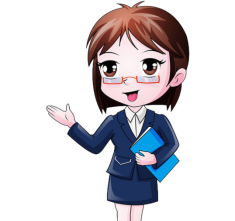 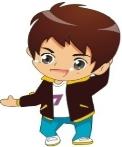 我向北走了100米。
零上10摄氏度。
零下10摄氏度。
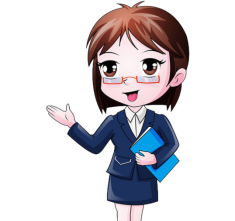 你看到了什么，想到了什么？
二、学习新知
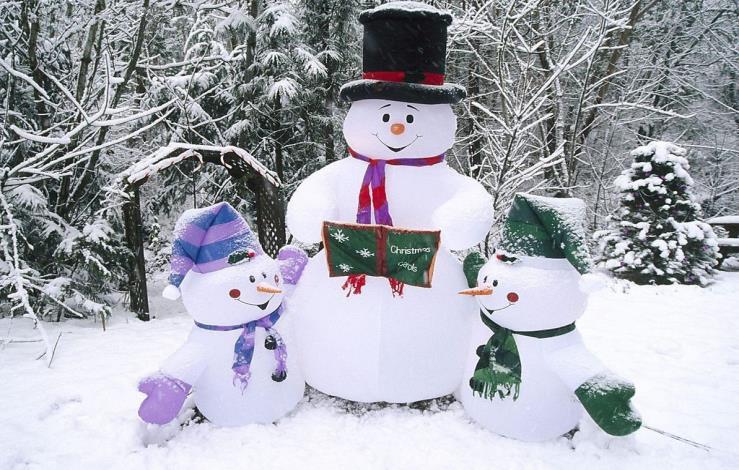 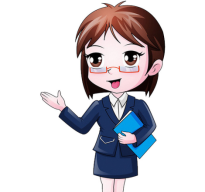 温度计显示的是某一天3个城市的最低气温。
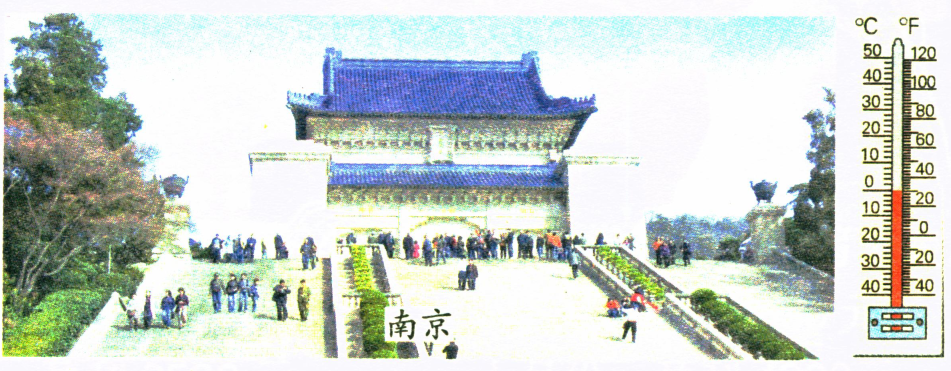 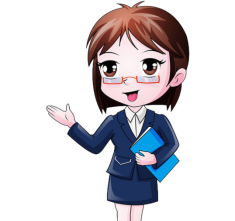 温度计显示的是某一天3个城市的最低气温。
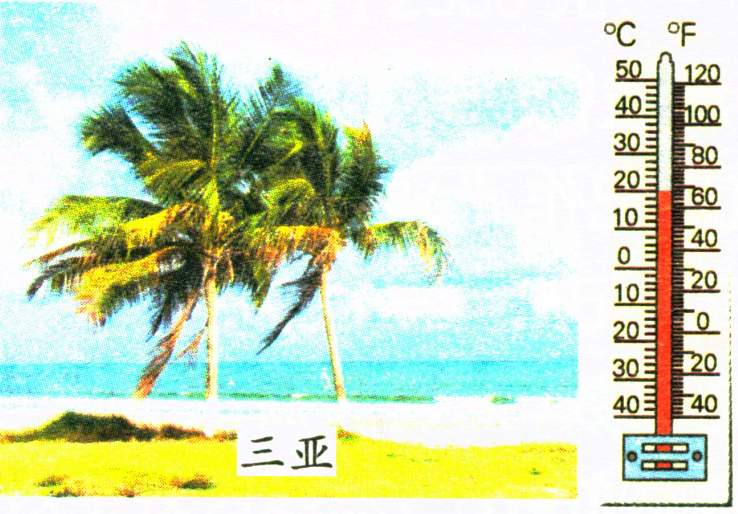 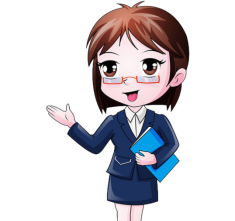 温度计显示的是某一天3个城市的最低气温。
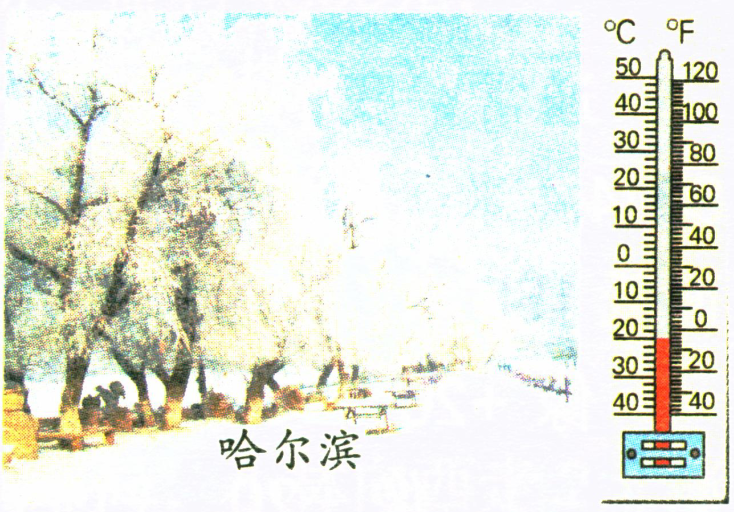 温度计显示的是某一天3个城市的最低气温。
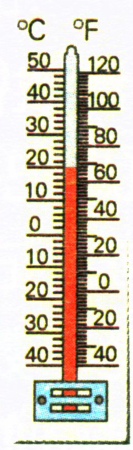 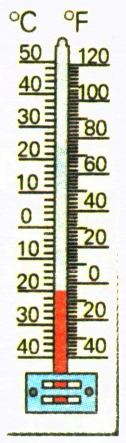 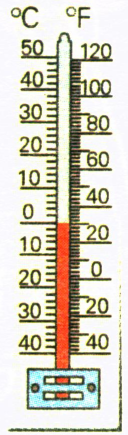 0℃
零上20℃
零下20℃
温度计显示的是某一天3个城市的最低气温。
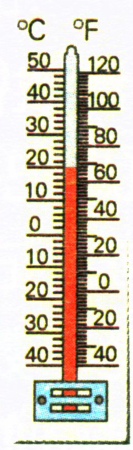 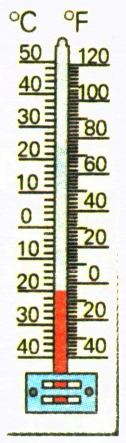 ﹢20℃
﹣20℃
﹢20读作正二十
﹣20读作负二十
零上20℃
零下20℃
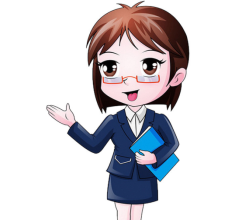 ﹢20℃和﹣20℃表示什么意义呢？
﹢20℃
比0℃高20℃
﹣20℃
比0℃低20℃
你能看图说出来珠穆朗玛峰和吐鲁番盆地比海平面高或低多少米吗？
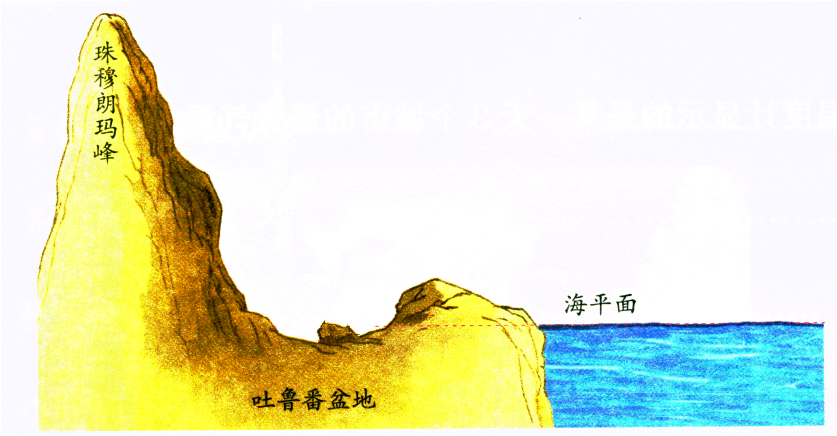 海拔：8844.4米
﹢8844.4米
8844.4m
海拔：负155米
155m
﹣155米
通过学习，我们知道，测量温度时，一般以0 ℃作标准，零上用正数表示，零下用负数表示，它们是一组具有相反意义的量；测量海拔高度时，一般以海平面为标准，高于海平面的用正数表示，低于海平面的用负数表示。
你能给下面的5个数分类吗？
＋20，0，－20，＋8844.4，－155
像﹢20、﹢8844.4这样的数都是正数。
像﹣20、﹣155这样的数都是负数。
0既不是正数，也不是负数。
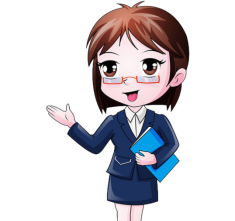 把我们学过数分分类吧！
正数
0
负数
三、巩固深化
先读一读，再把下面各数填入合适的圈内。
-26
-40
﹣120
﹣5
8
0
﹢103
正数
负数
1.读读下面的温度，说说哪个是正数，哪个是负数？
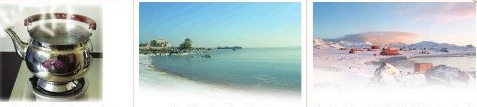 水沸腾时的温度是100℃
水结冰时的温度是0℃
地球表面最低气温在南极，可达-89.2℃
正数：+100
负数：-89.2
2.用正数或负数表示下面的海拔高度？
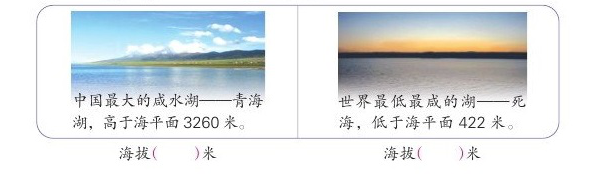 -422
+3260
3.写出5个正数和5个负数。
正数：
负数：
522   18   3200  9621   178
-11  -450   -2125  -199   -4960
4.某市去年各季度的平均气温如下表，把它们在温度计上表示出来。
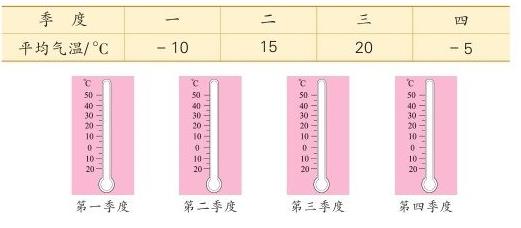 四、课堂小结
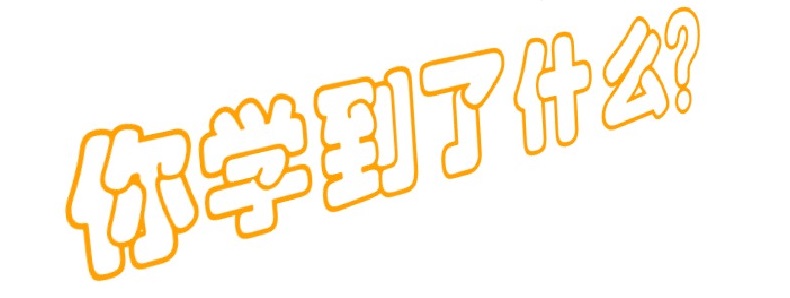